3.1				           	     Uttryck och mönster
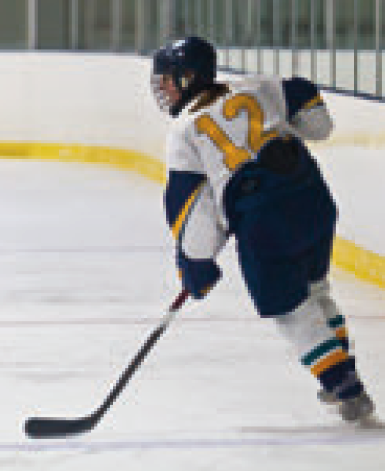 Teckna algebraiska uttryck
Linnea har sparat 3 000kr och fortsätter spara
250kr varje månad för att köpa nya hockeyskydd.
Vi kan då räkna ut hur mycket Linnea har efter x månader med uttrycket:
3 000 + 250 · x = 3 000 + 250x
I uttrycket kallas:

x för en variabel, eftersom värdet varierar.
1
Talen 3 000 och 250 är konstanter eftersom de inte ändras.
Värdet av ett uttryck
Vi kan räkna ut hur mycket Linnea har sparat genom att sätt in olika värden för x.
3 000 + 250 · 6 kr =
4 500 kr
Efter  sex månader, när x är = 6:
3 000 + 250 · 10 kr =
5 500 kr
Efter  tio månader, när x är = 10:
Exempel
1.
Andreas är x år. Hans syster Amina är 2 år yngre.
Teckna ett uttryck för hur gammal Amina är.
Amina är
(x – 2) år
Simon är y år. Hans syster Julia är dubbelt så gammal. 
Teckna ett uttryck för hur gammal Julia är.
2. a)
z
z
2
2
Julia är
2 ∙ y år = 2y år
b)
Barnens mamma är 26 år äldre än Julia.
Teckna ett uttryck för mammas ålder.
Mamma är
(2y + 26) år
– 10
kr
3. a)
Fadi har z kr. Sofia har hälften så mycket.
 Teckna ett uttryck för hur mycket Sofia har.
Sofia har
Johan har 10 kr mindre än Sofia. 
  Teckna ett uttryck för hur mycket Johan har.
b)
(
)
kr
Johan har
Exempel
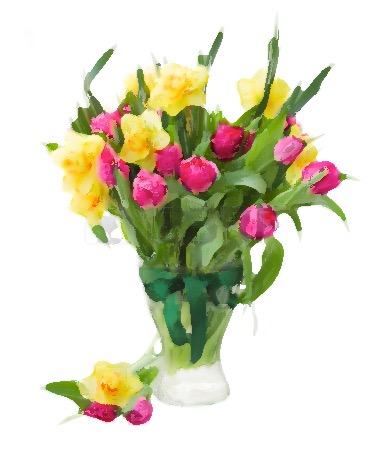 1.
En tulpan kostar 10  kr och en påsklilja kostar 8 kr.
a) Teckna ett uttryck för vad det kostar att köpa
    x tulpaner och y påskliljor.
Kostnad:
(10x + 8y) kr
b) Förklara vad som menas med uttrycket 100 − 8p.
Svar:
Det betyder hur mycket man får tillbaka om man  köper p stycken påskliljor och betalar med en 100-lapp.
2.
Summan av två tal är 50. Vi kallar det ena talet för z.
Teckna ett uttryck för det andra talet.
(50 - z)
Tal 2:
Mönster
4, 8, 12… är ett exempel på en talföljd.
Differensen mellan två tal i talföljden är 4.
Vilket tal som helst i talföljden, talet n, kan tecknas med uttrycket 4n.
Om n = 1 får vi 4 · 1 = 4, om n = 2 får vi 4 · 2 = 8 och så vidare.
6, 10, 14… är ett annat exempel på en talföljd.
Även denna talföljd har  differensen 4.
Men om vi försöker få fram första talet i talföljden genom att beräkna 4 · 1 = 4, så märker vi att det inte stämmer. Vi måste addera med 2 för att få det första talet.
Vilket tal som helst, talet n, i den andra talföljden, kan tecknas med uttrycket 4n + 2.
4n är uttryckets variabelterm och talet 2 är uttryckets sifferterm.
Variabelterm
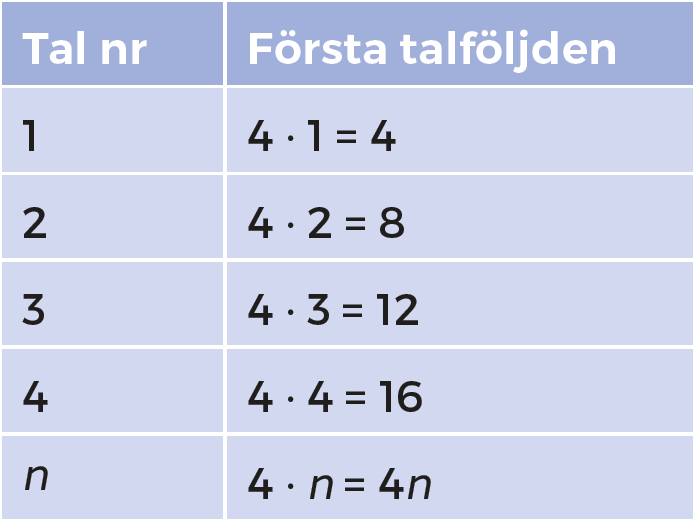 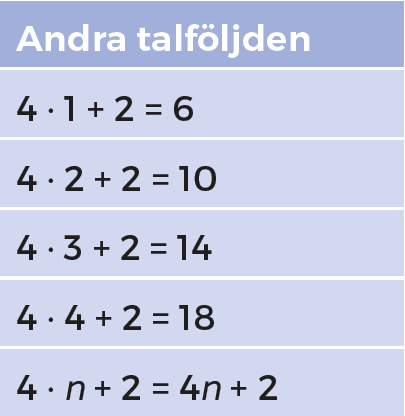 Sifferterm
Differens
Talets nummer
Tal nr
Uttryck
Uttryck
4n + 2
Exempel
2 	     6 		10  	 14 . . .
Studera följden av tal:
a) Vilka är de två följande talen?
18 och 22
b) Vilken är differensen?
Differensen är 4
c) Vilket av uttrycken visar hur talen i talföljden kan räknas fram?
A: 2n + 2
C: 4n - 2
B: 5n - 4
Exempel
Studera talföljden: 6, 10, 14, 18, 22...
a) Teckna ett uttryck för det n:e talet.
b) Använd uttrycket och räkna ut tal nummer 50.
a)
10 – 6 = 4
Differens :
Variabelterm :
4n
4 · 1 = 4
4 + 2 = 6
n = 1:
4 · 2 = 8
n = 2:
8 + 2 = 10
Sifferterm:
2
uttryck:
4n + 2
Tal 50:
4 · 50 + 2 =
200 + 2 =
202
b)
Svar:
a)  4n + 2
b)  Tal 50 är 202.
Exempel
Studera talföljden: 2, 5, 8, 11, 14, 17 ...
a) Teckna ett uttryck för det n:e talet.
b) Använd uttrycket och räkna ut tal nummer 100.
a)
5 – 2 = 3
Differens :
Variabelterm :
3n
3 · 1 = 3
3 – 1 = 2
n = 1:
3 · 2 = 6
6 – 1 = 5
n = 2:
Sifferterm:
– 1
Uttryck:
3n – 1
Tal 100:
3 · 100 – 1 =
300 – 1 =
299
b)
Svar:
3n – 1 
Tal 100 är 299.
Exempel
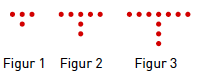 Studera bilden. Tänk dig att figurerna fortsätter byggas på samma sätt.
a) Hur många punkter är det i figur 4 och 6 ?
b) Teckna ett uttryck för antalet punkter i den n:e figuren.
a)
Figur 4:
13 punkter
19 punkter
Figur 6:
b)
Differensen är:
3
Variabelterm:
3n
3 · 1 = 3 punkter
n = 1:
3 + 1 = 4 punkter
3 · 2 = 6 punkter
n = 2:
6 + 1 = 7 punkter
Sifferterm :
1
Uttryck :
3n + 1
Svar:
I figur 4 är det 13 punkter och i figur 6 är det 19 punkter.
Uttrycket 3n + 1 visar antalet punkter i figur n.
Vilket tal saknas?
Exempel
1	 3 	  9 	  27     ?
a)
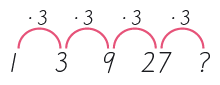 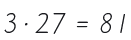 20 	  19 	17 	  14 	?
b)
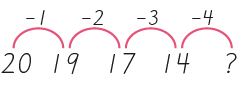 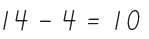